Az Osztrák-Magyar Monarchia hadseregének vezetékes híradástechnikája
Vezetéképítés
Földön...
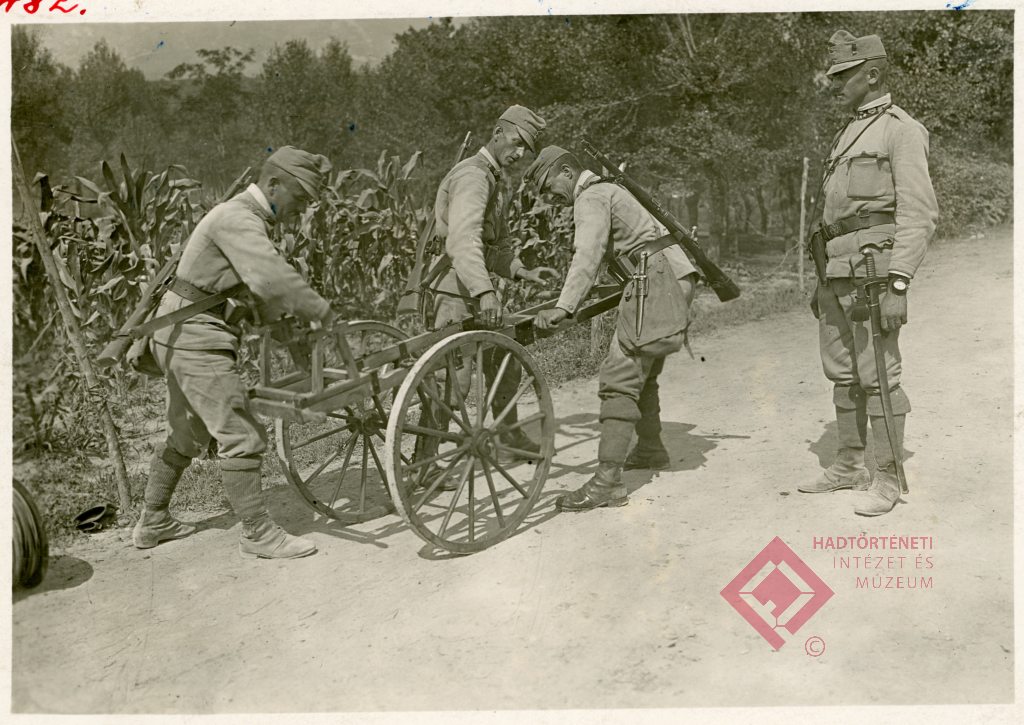 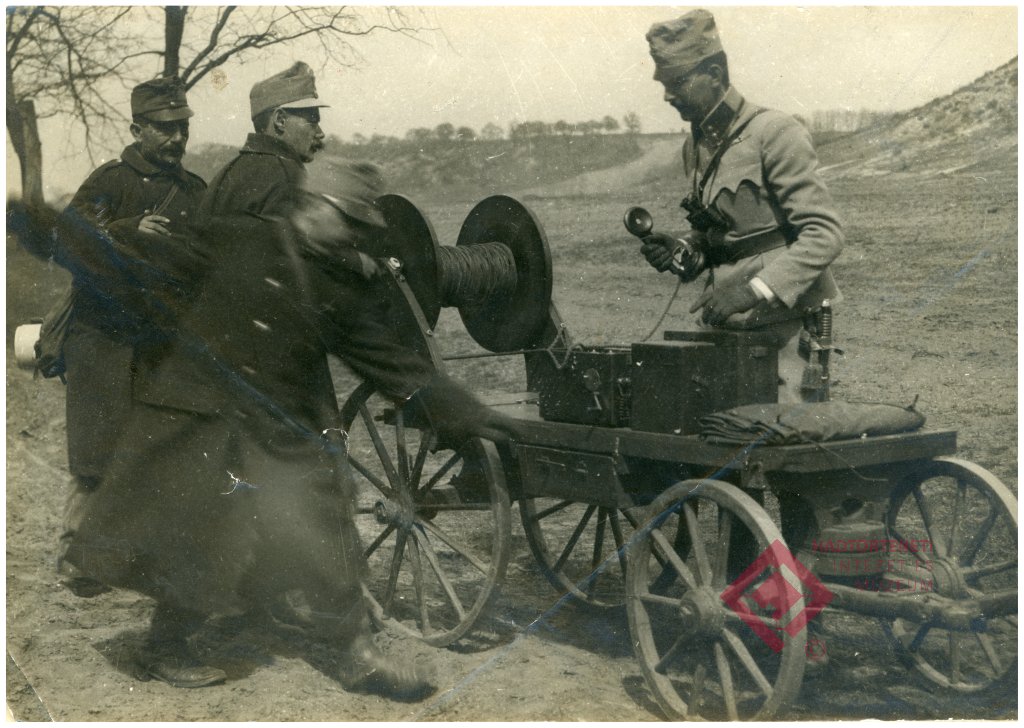 ...víz(b)en...
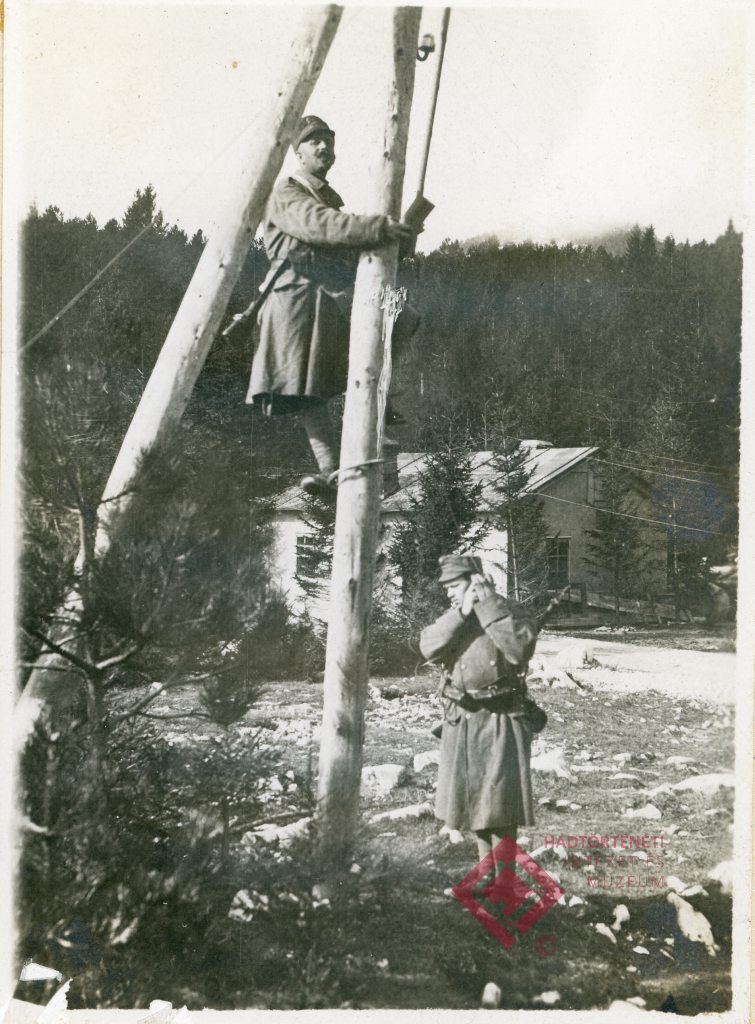 ...levegőben.
hóban-fagyban
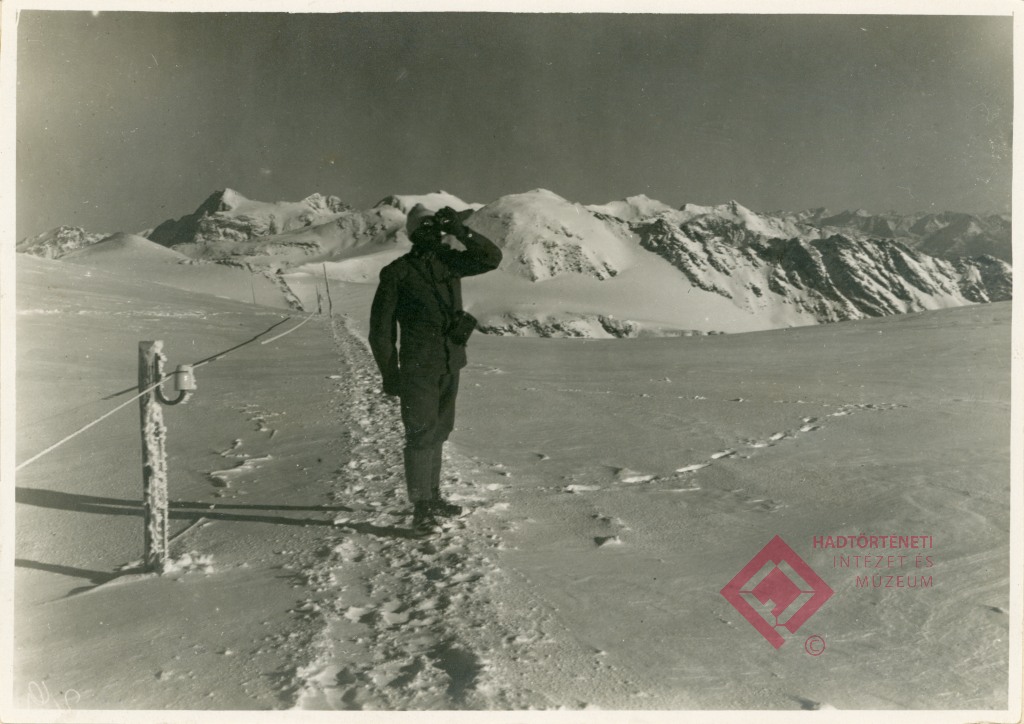 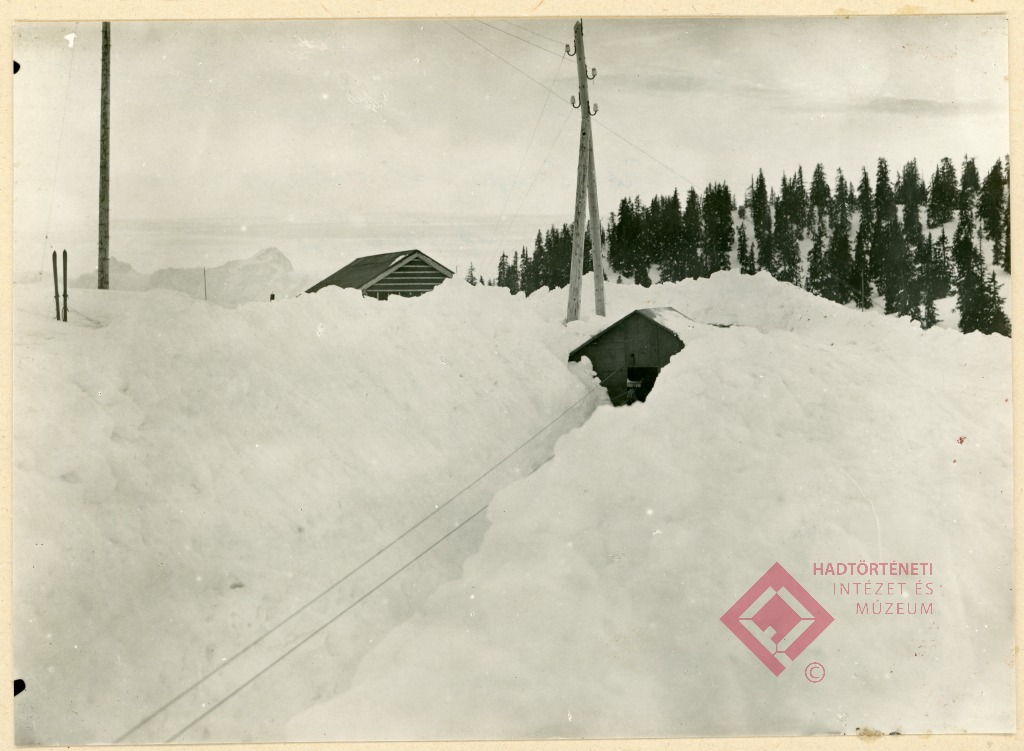 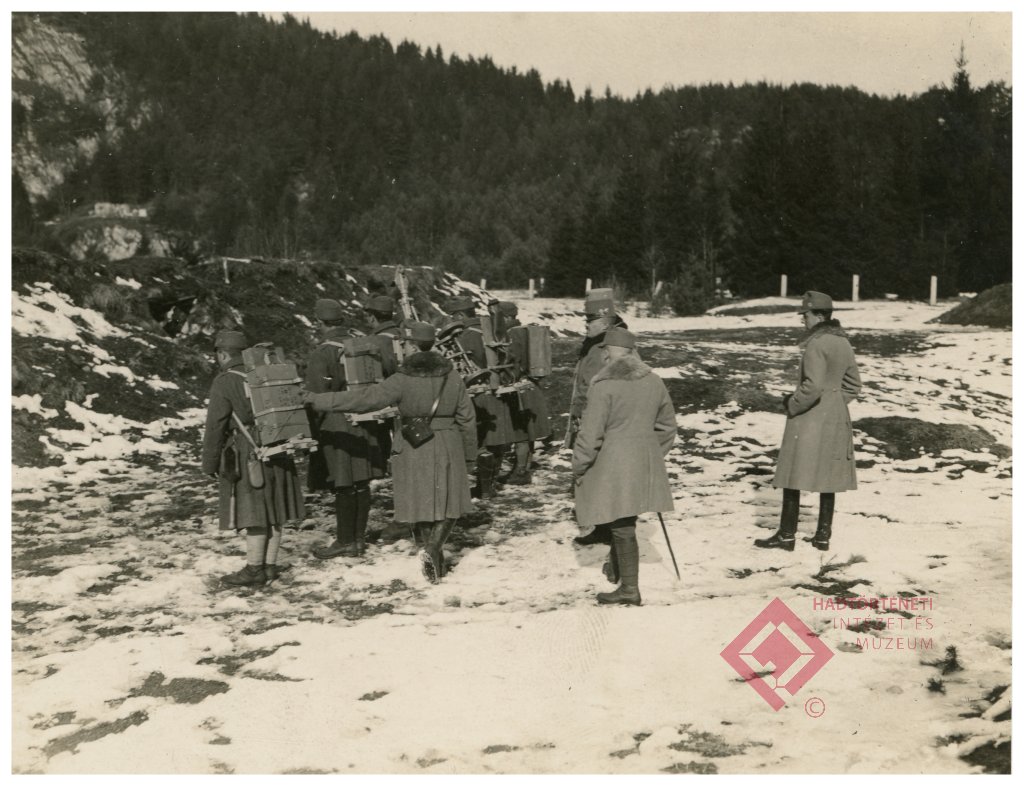 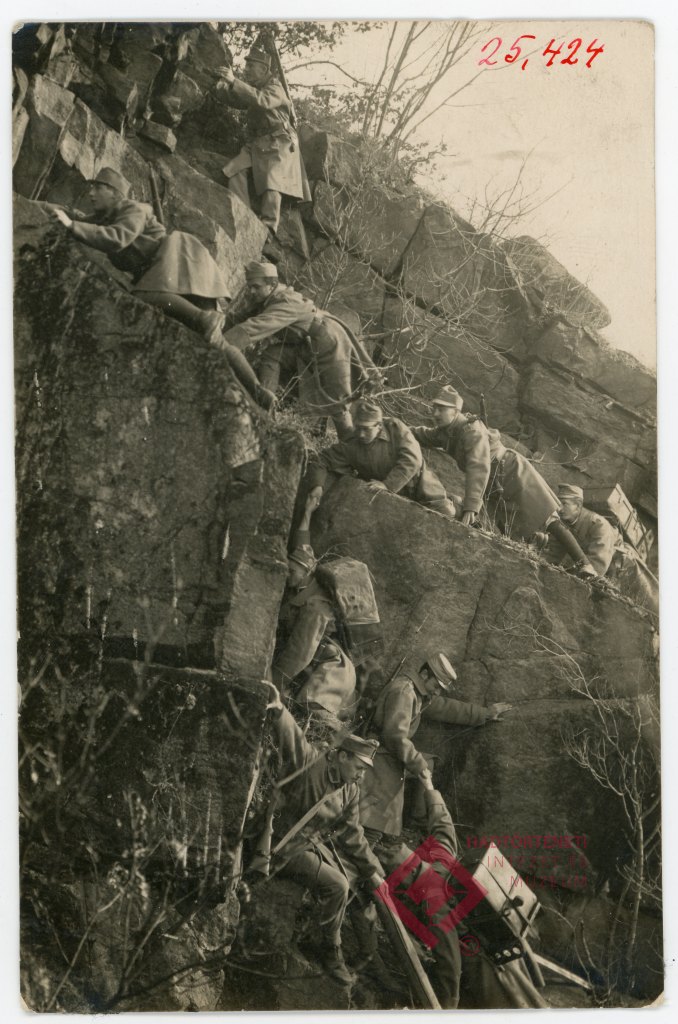 hegyen-völgyön át
ló, öszvér, szamár
A trienti telefon- és távíróközpont1917.
A trienti telefon- és távíróközpont, 1917.
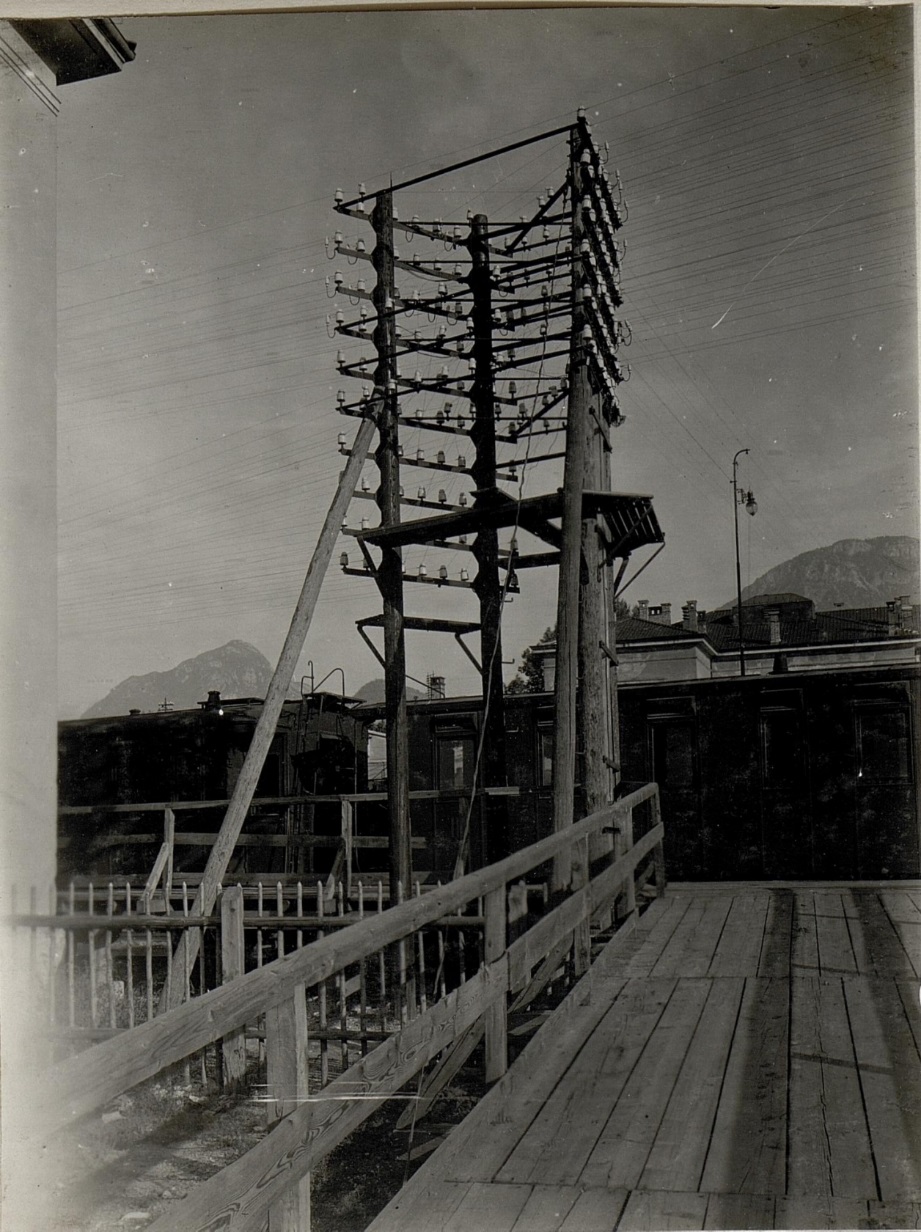 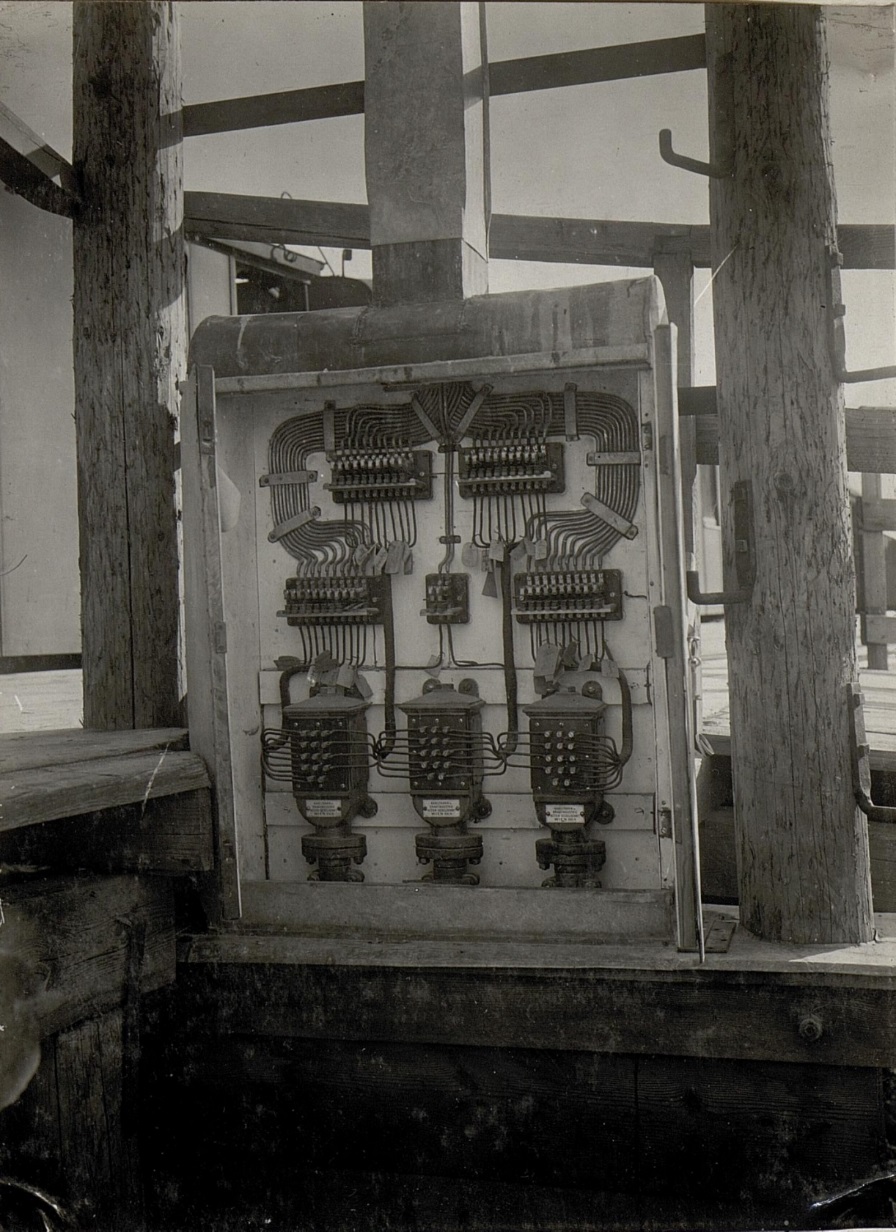 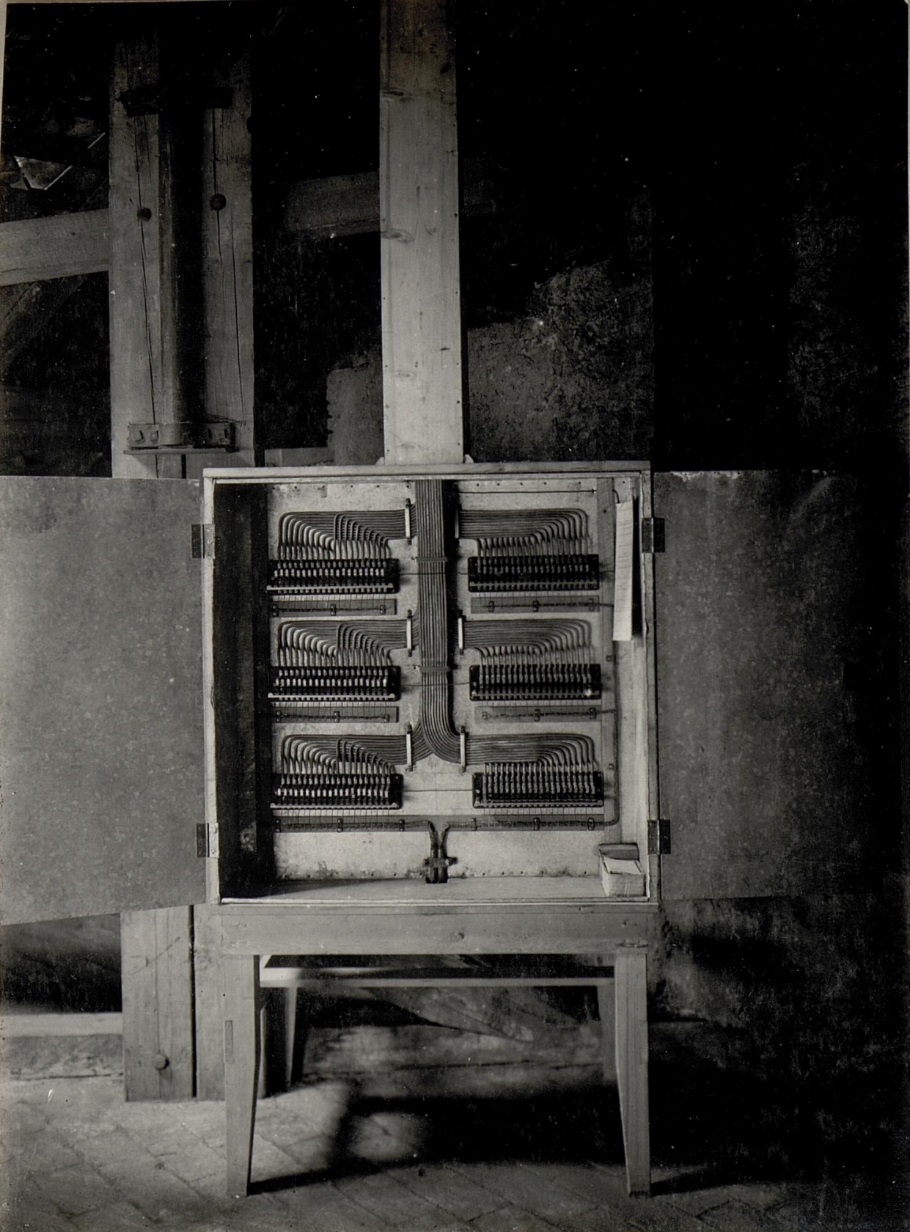 Távbeszélő készülékek
Hívásmódok
Hívótrombitás
Morgó (rezgő, zümmer) – rezgőjeles
Induktoros - csengőjeles
A Magyar Kir. Honvédségben rendszeresített távbeszélő készülékek (1874-1945)
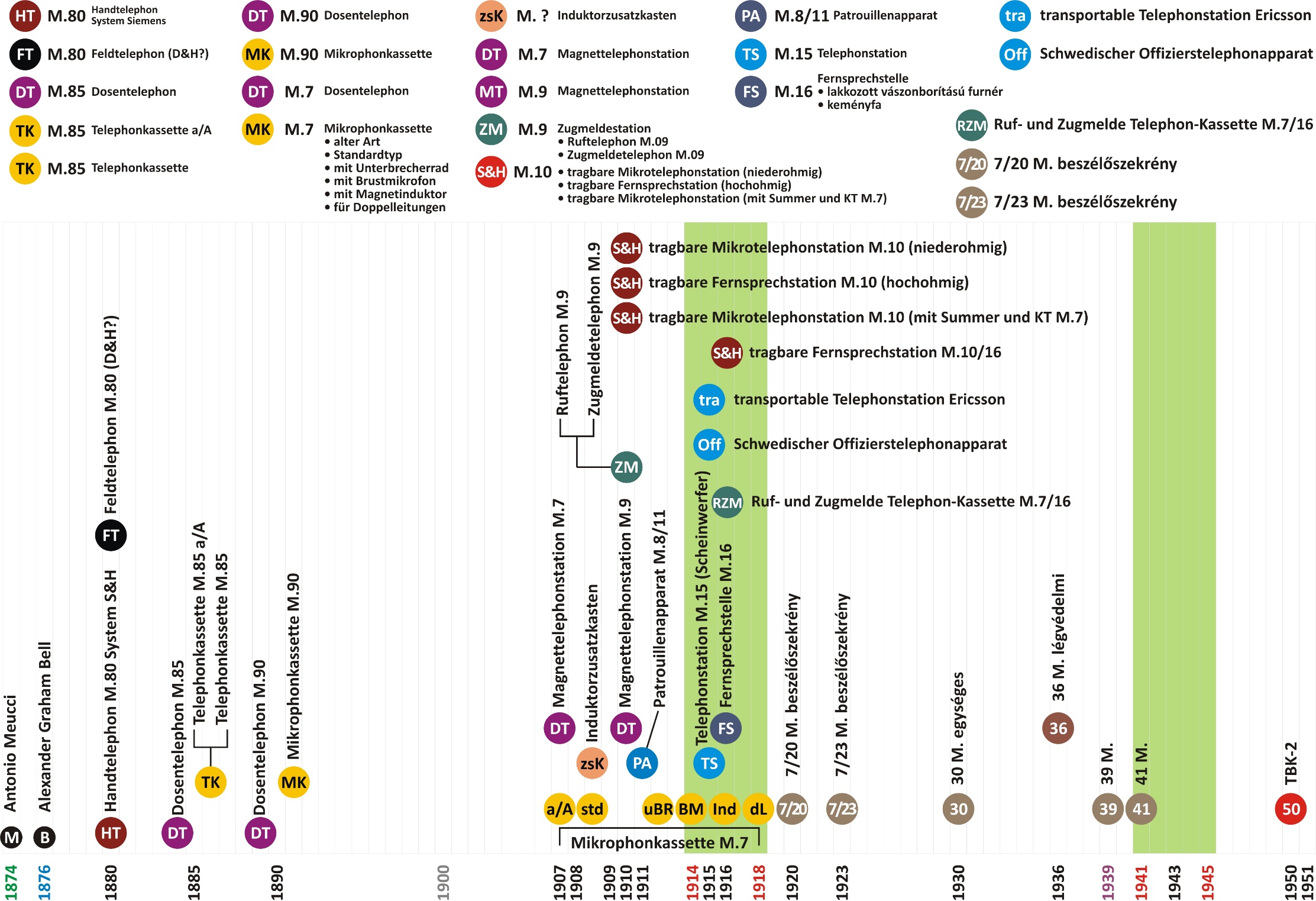 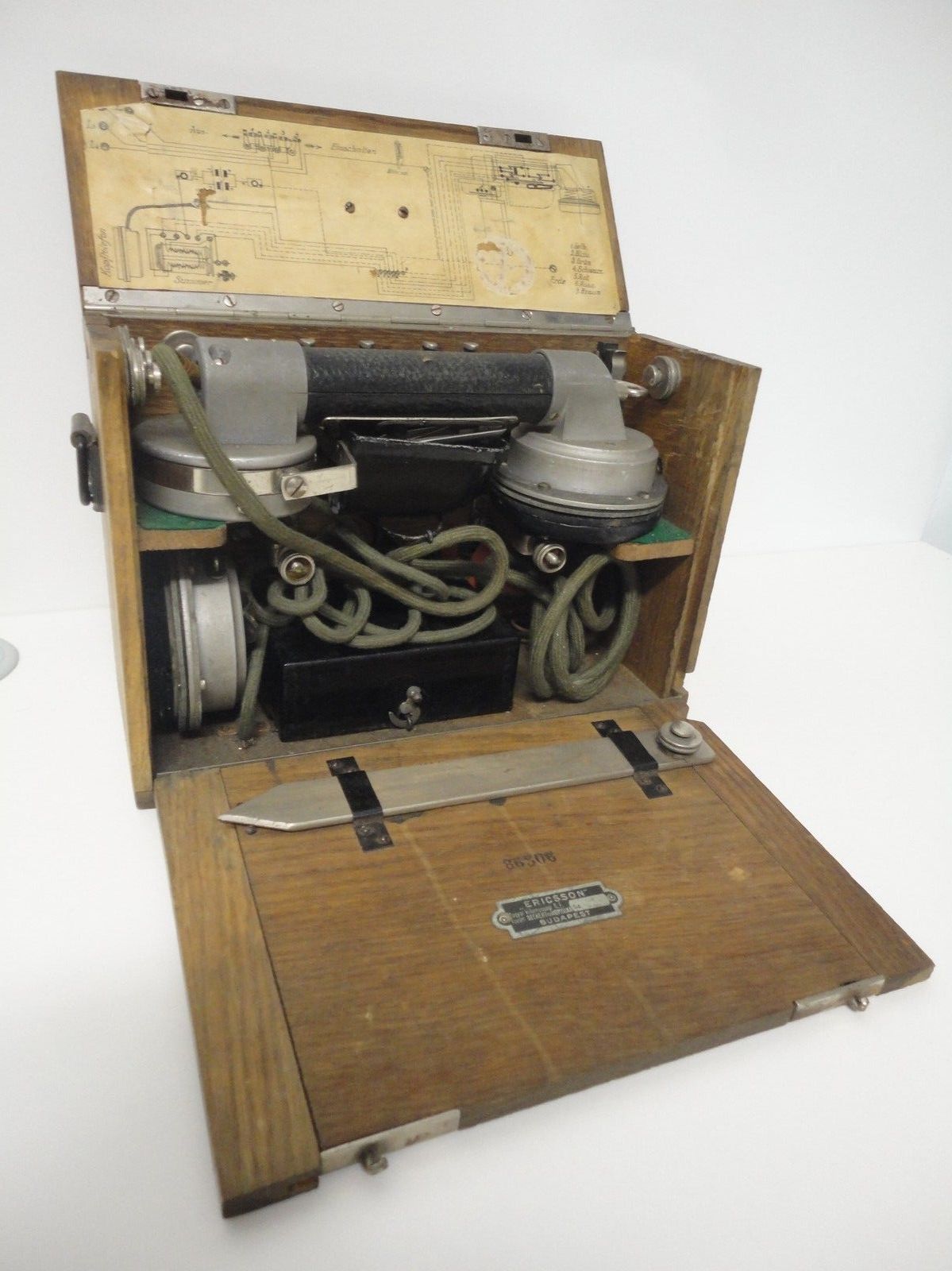 7 M. beszélőszekrény
Alaptípus, ismert gyártók:
Ericsson (vorm. D&H), Bécs
Kapsch und Söhne, Bécs
Telephon- und Telegraphenwerks H. Jakobi, Bécs
VTuTF Czeija Nissl &Co., Bécs (Hekaphon)
TAG vorm.  J. Berliner, Bécs
Telefongyár RT., Budapest
Ericsson Villamossági (azelőtt D&H), Budapest
EIVRT, Budapest
7 M. dobozhallgató
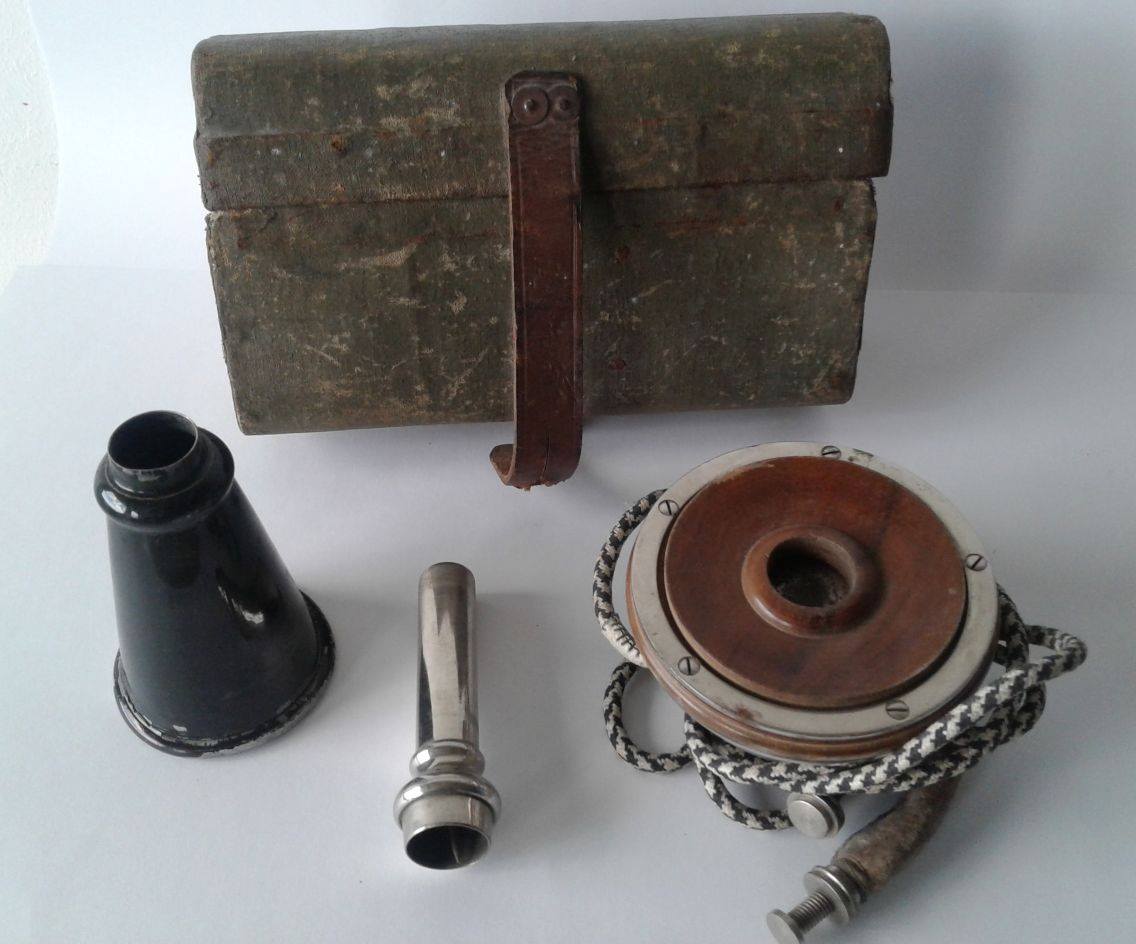 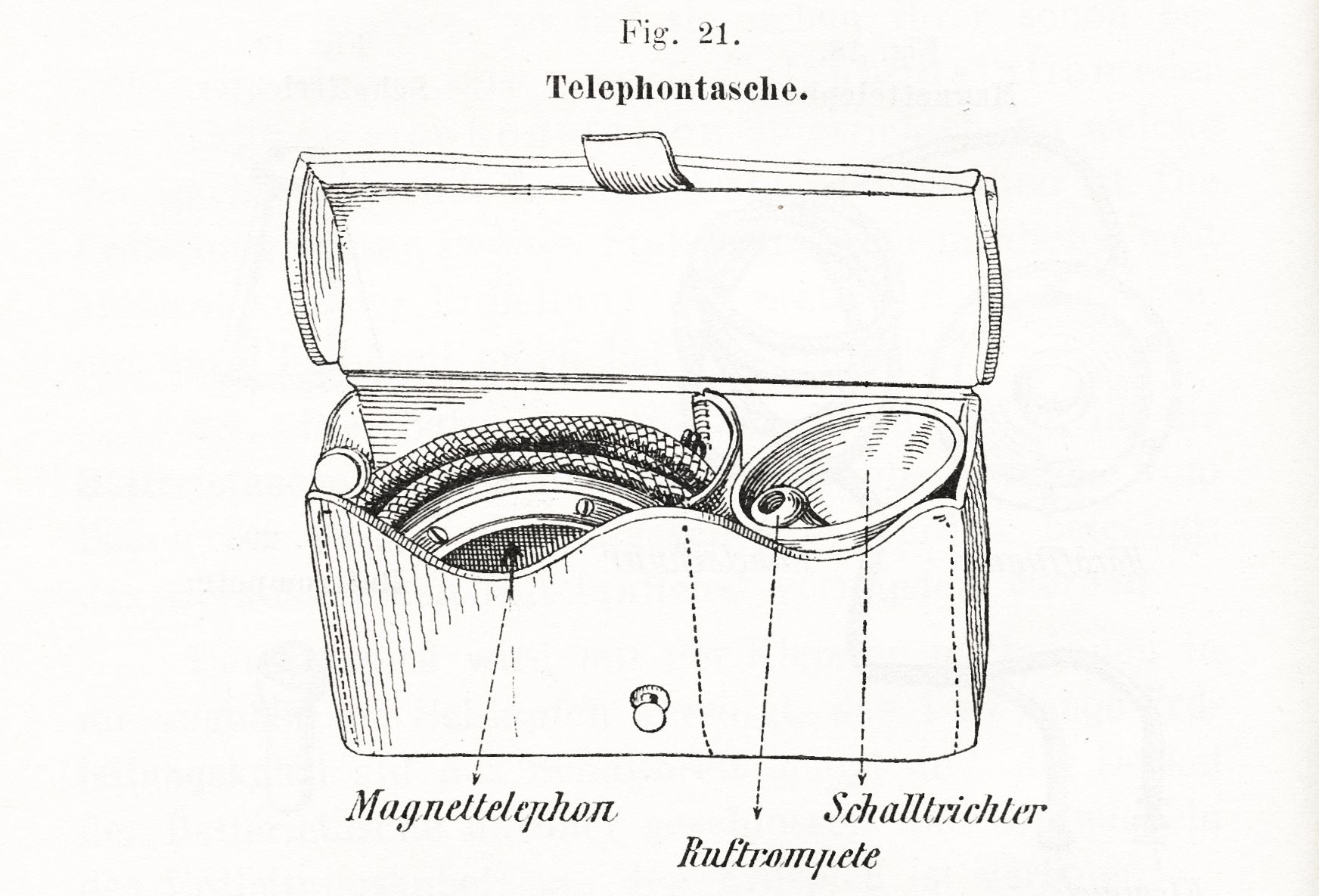 10 M. és 10/16 M. hordozható készülékek
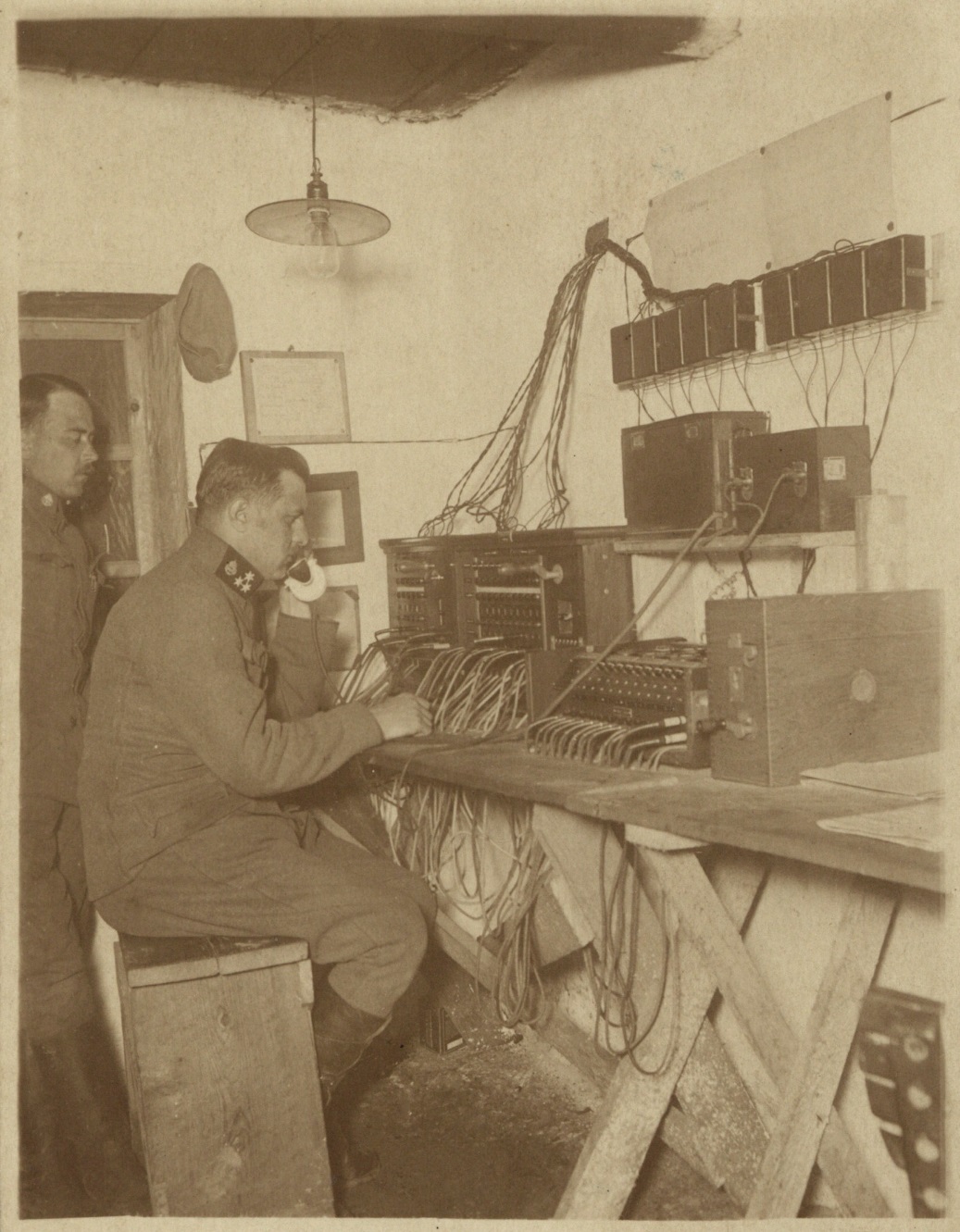 S&H vonal, belső vagy külső mikrofontelep
10 M.:
csak induktor
10/16 M.:
induktor
morgó
póthallgató csatlakozás
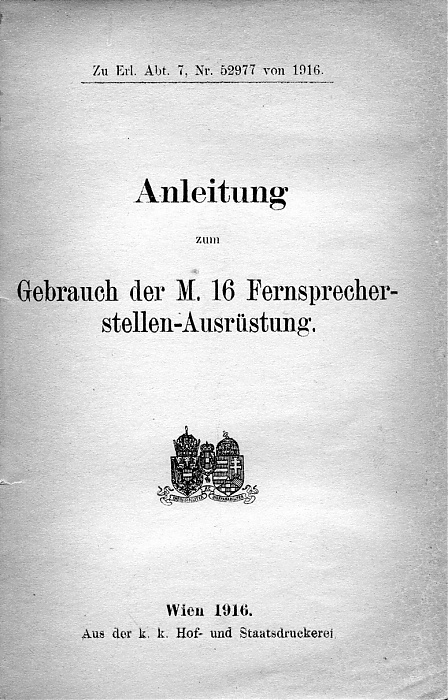 Fernsprechstelle M. 16
fadobozos és vászonborítású változat
két, független vonal egyidejű kezelése
összesen 4+1 vonal
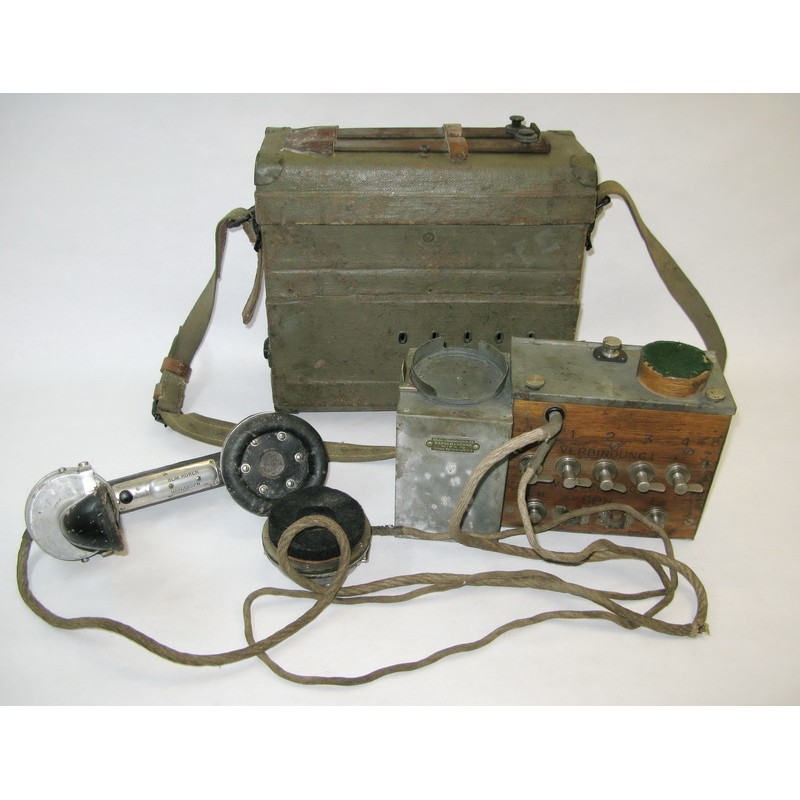 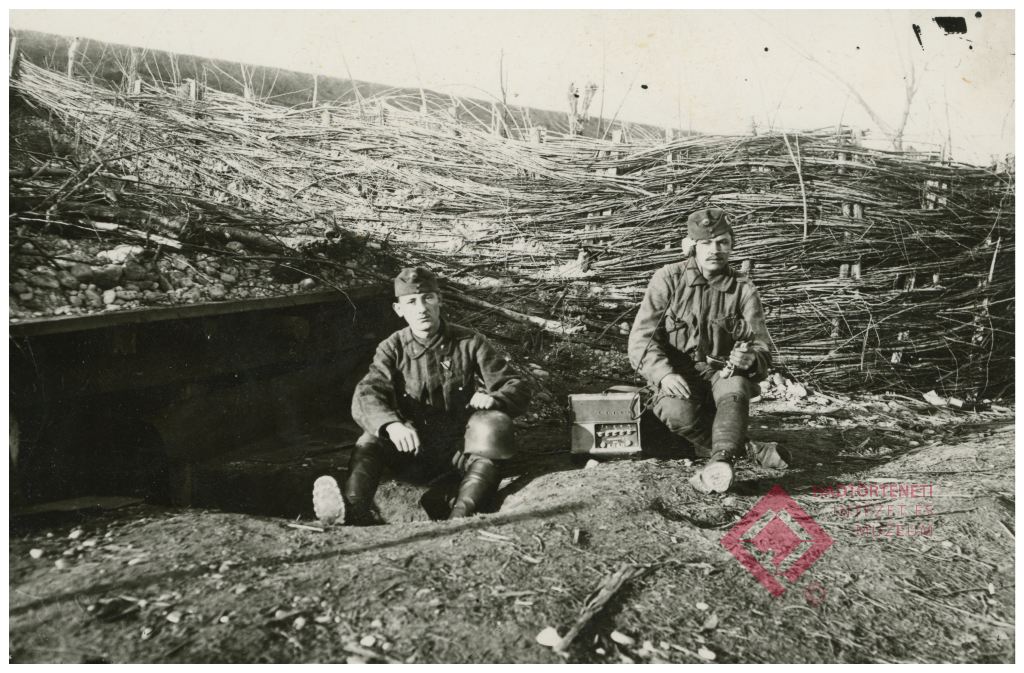 Transportable Telephonstation„Ericsson” (Bécs), 1915Hordozható „Ericsson”távbeszélőállomás
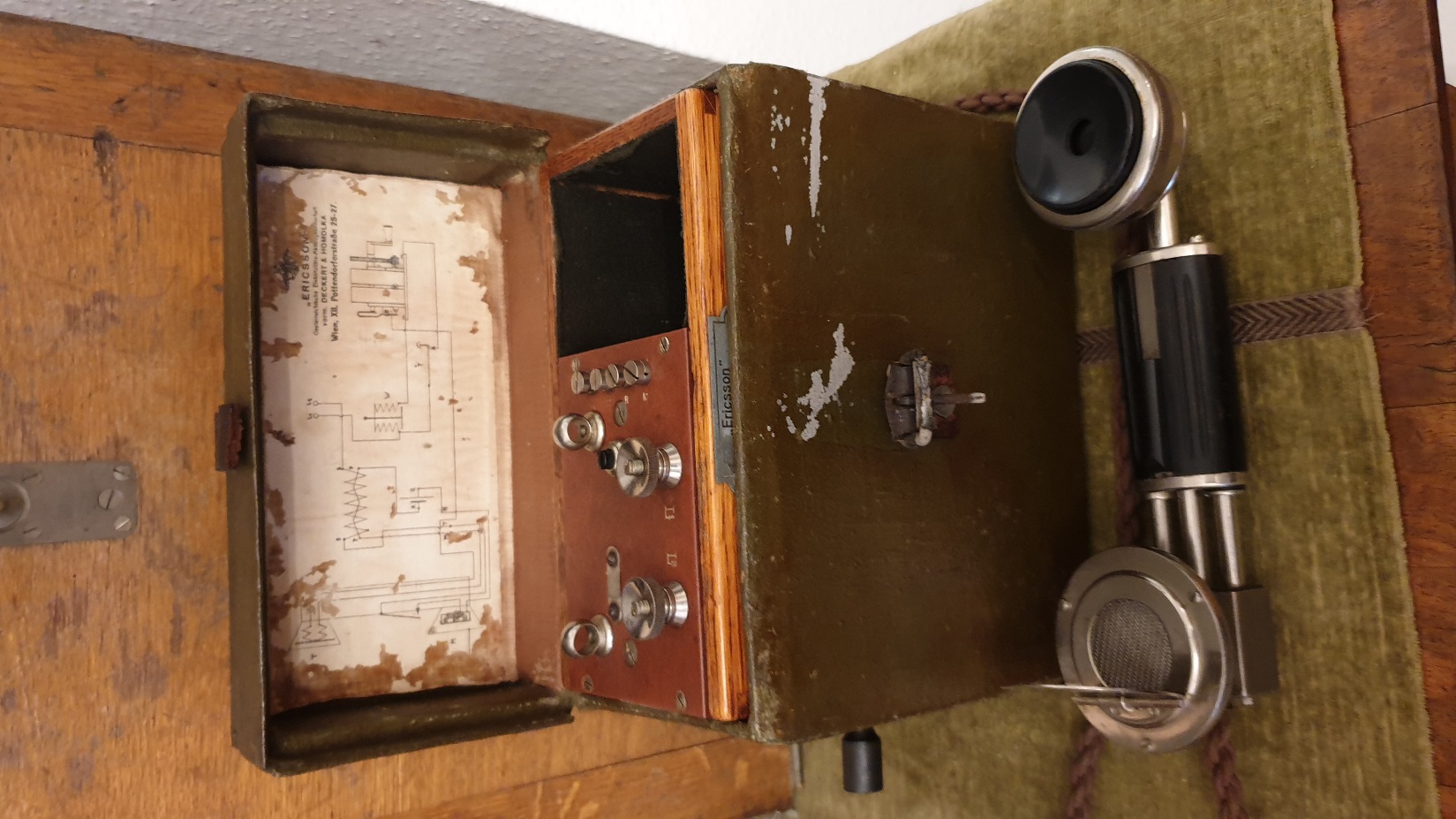 rendkívül könnyű (3,5 kg alatti)
összecsúsztatható kézibeszélő
induktor
farostlemez ház vászon borítással
A császári Németország készülékeia Monarchia haderői használatában
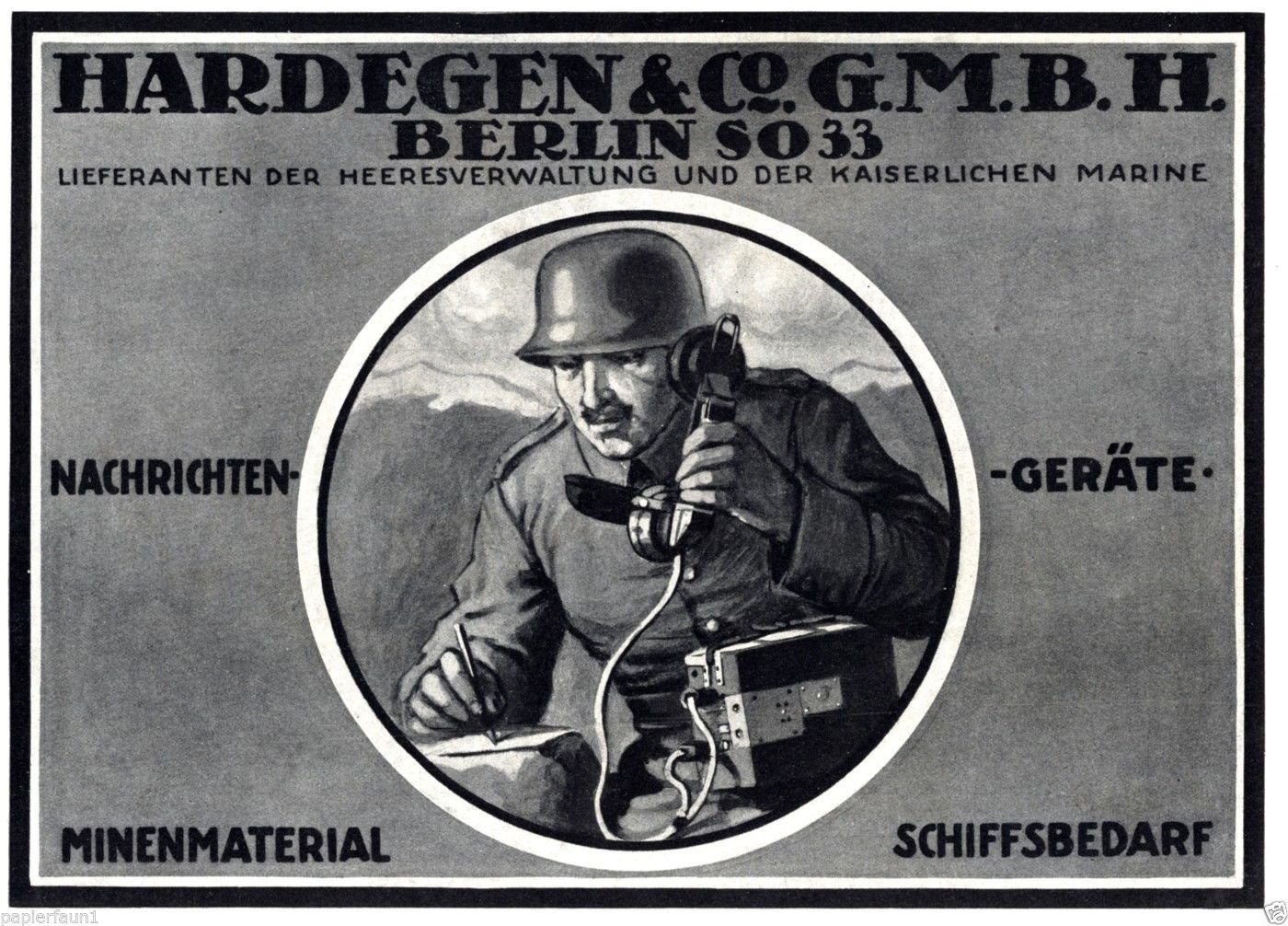 Armeefernsprecher alter Art
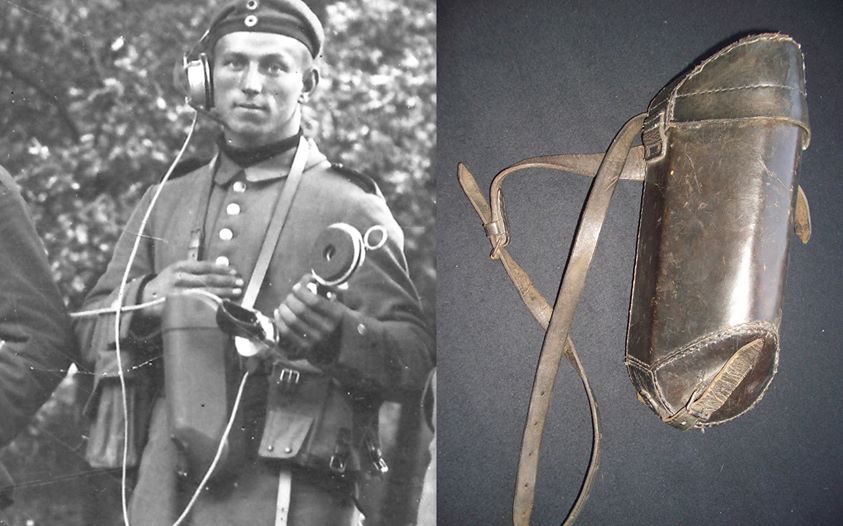 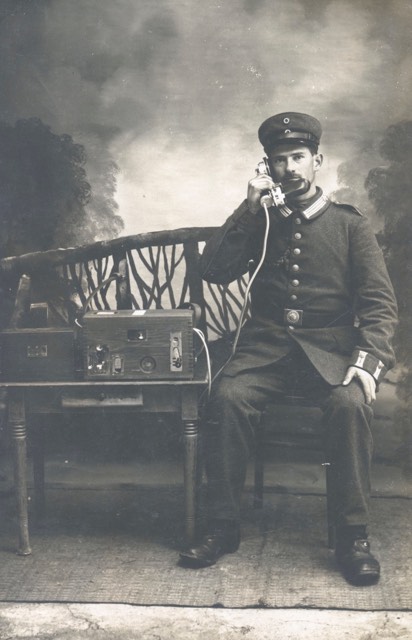 Feldfernsprecheralter Art
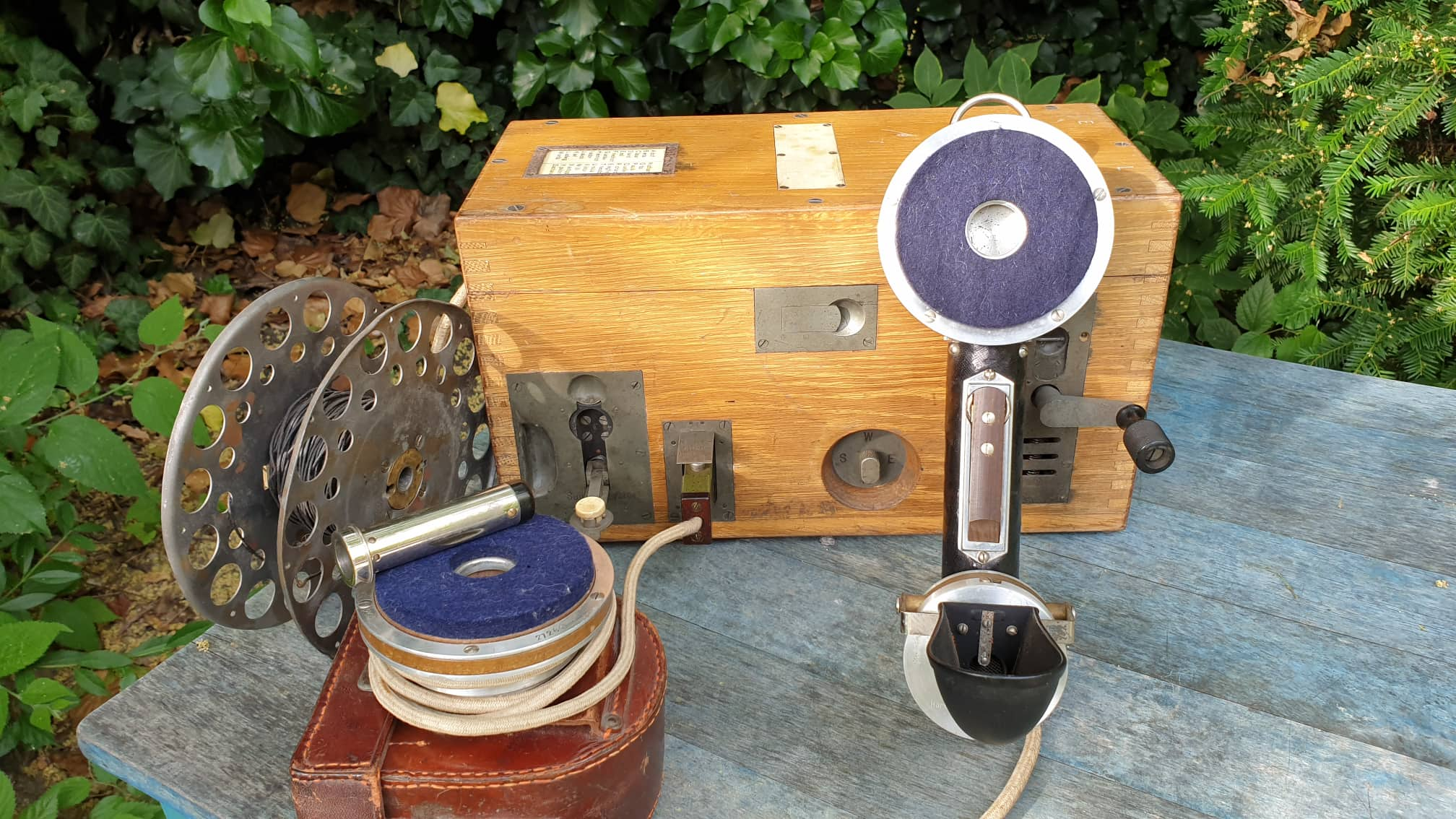 9 kg!
Karl Bandow gyűjteményéből
Frontmögötti javítóműhelyek
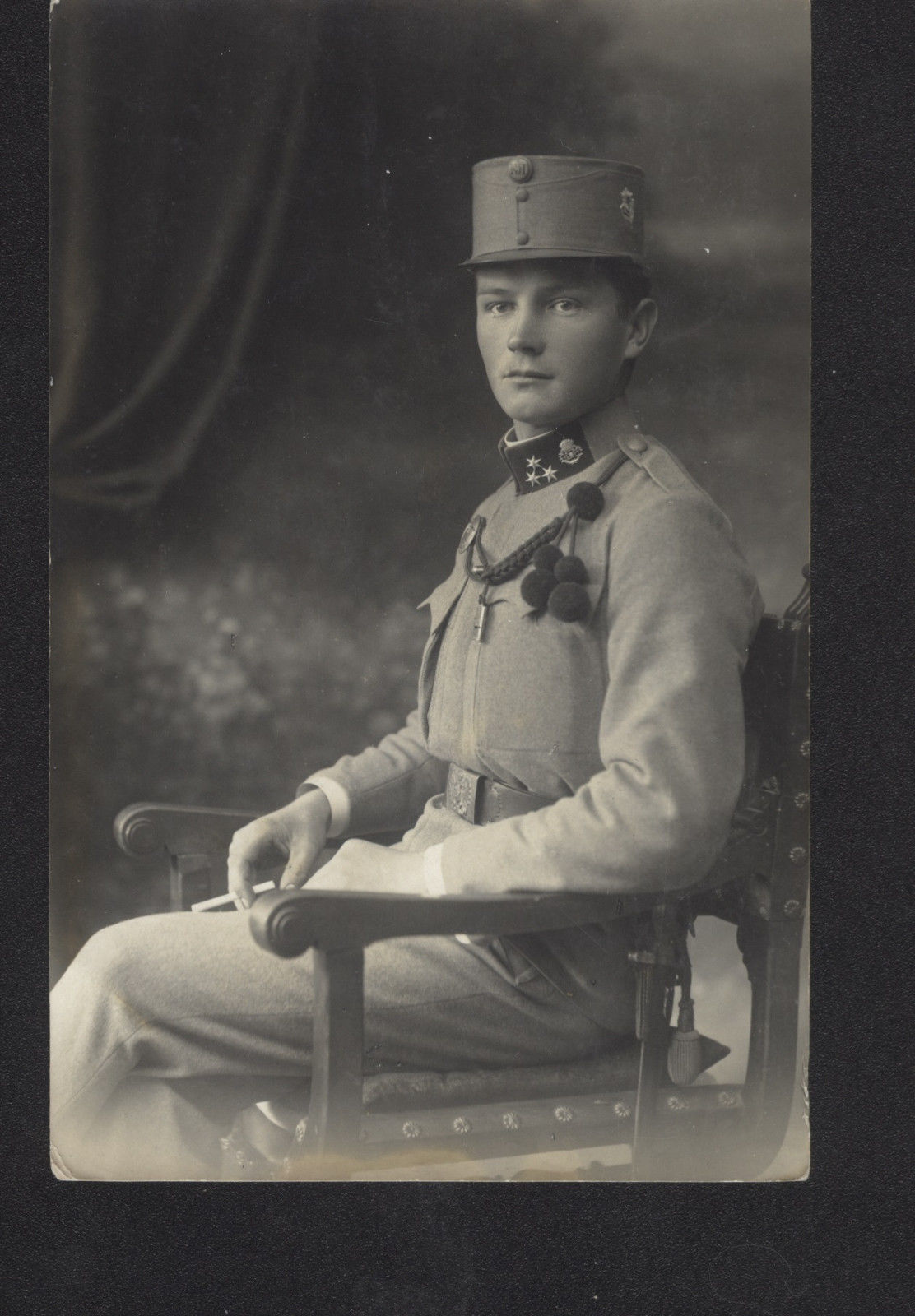 Állományjelzők,ügyességi jelvények,sapkajelvényekItt jön a civil ipar, pl.:• Morzsányi János• Erdély és Szabó• Arkanzas (Somogyi testvérek)
Magyar és osztrák állományjelzők
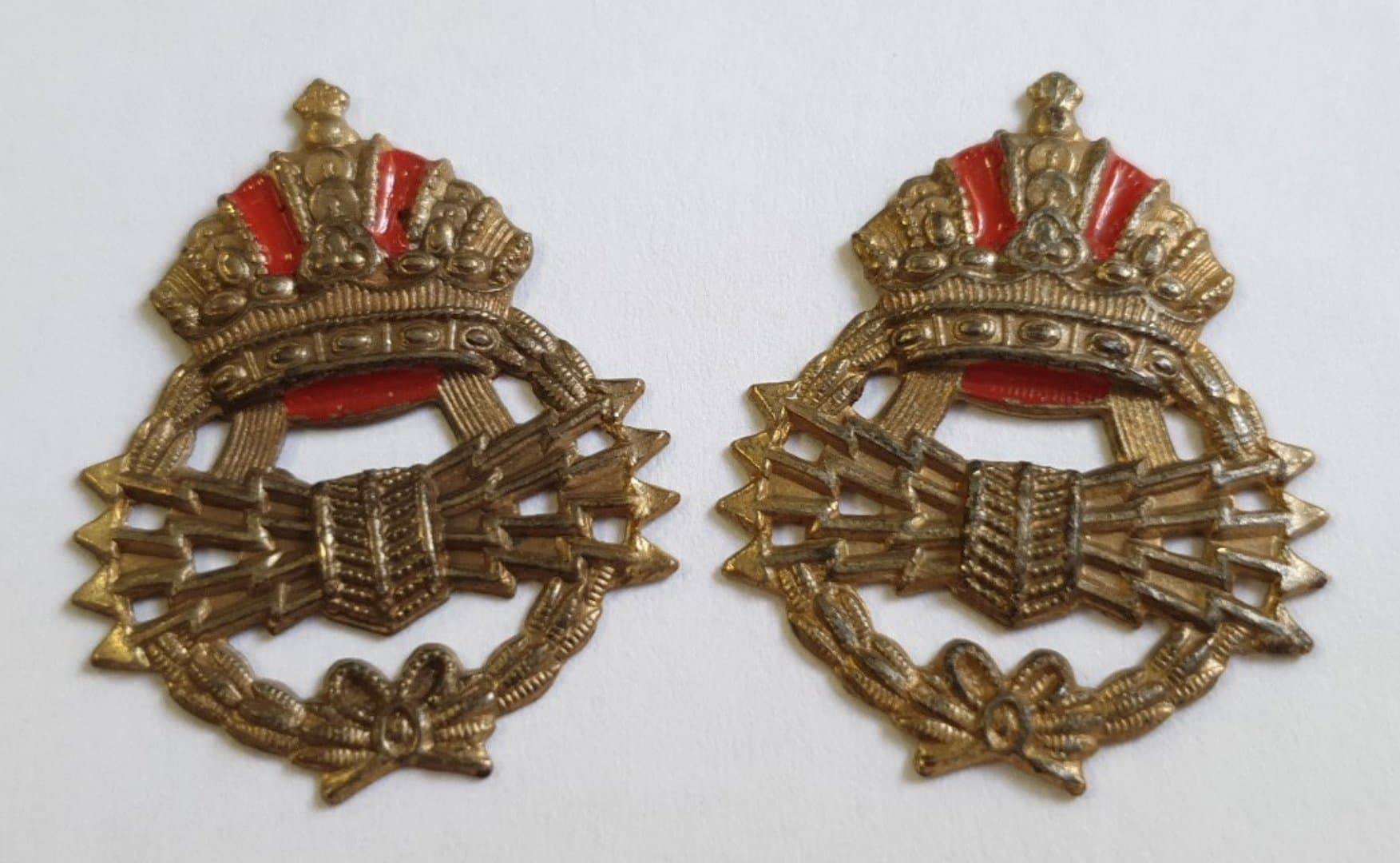 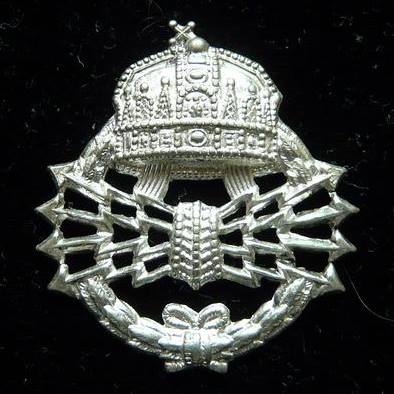 Magyar és osztrák ügyességi jelvények
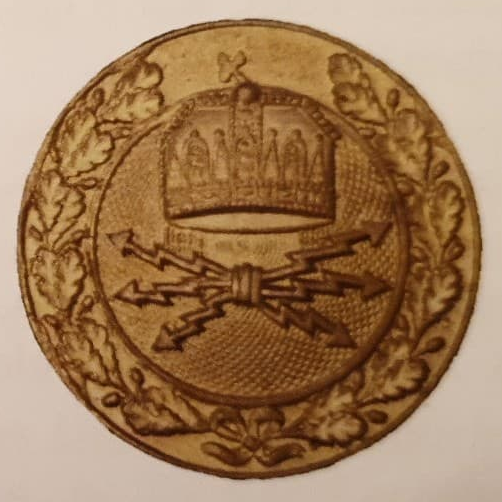 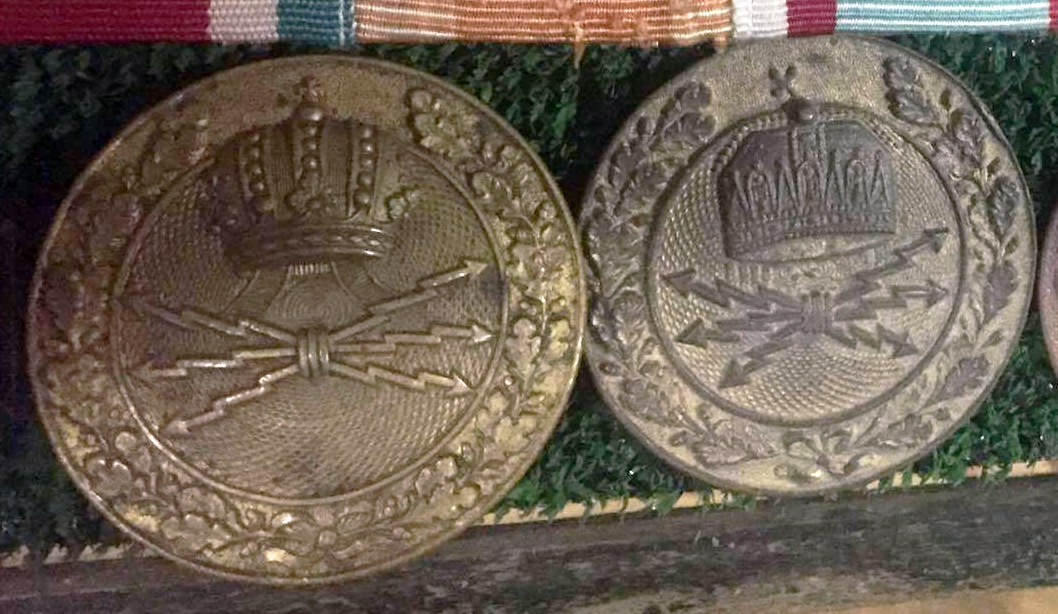 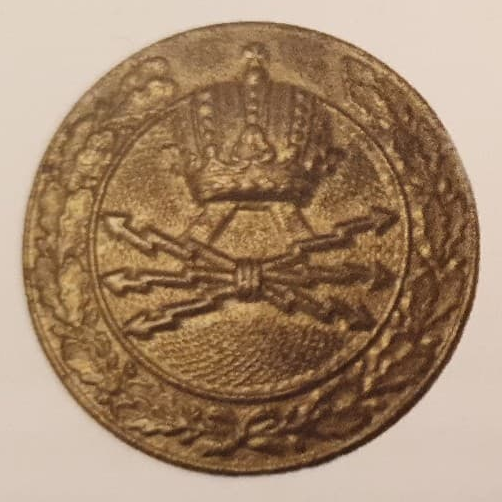 Bakamúzeum, Szekszárd
Sapkajelvények
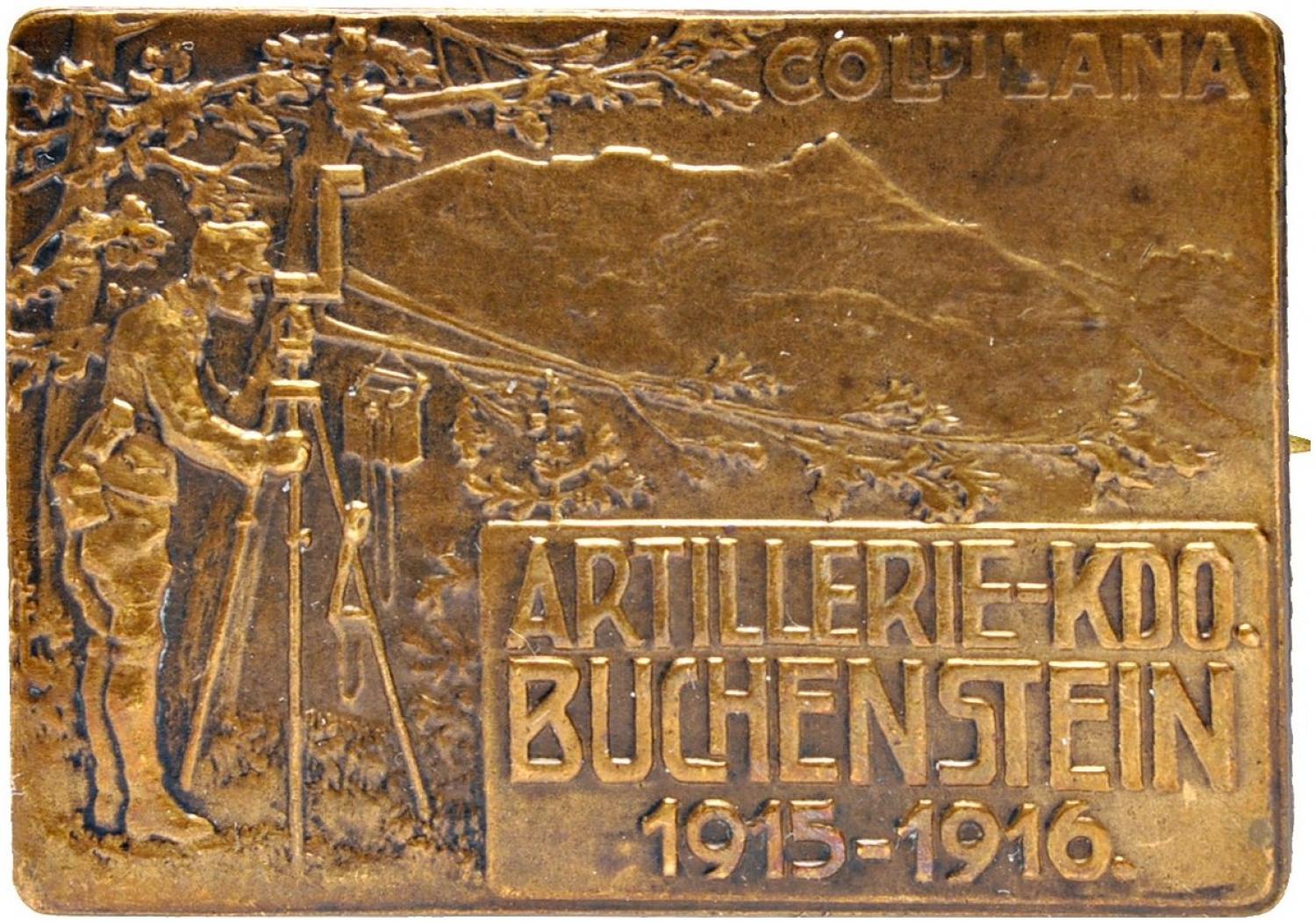 Kávéscsésze, gyűrű
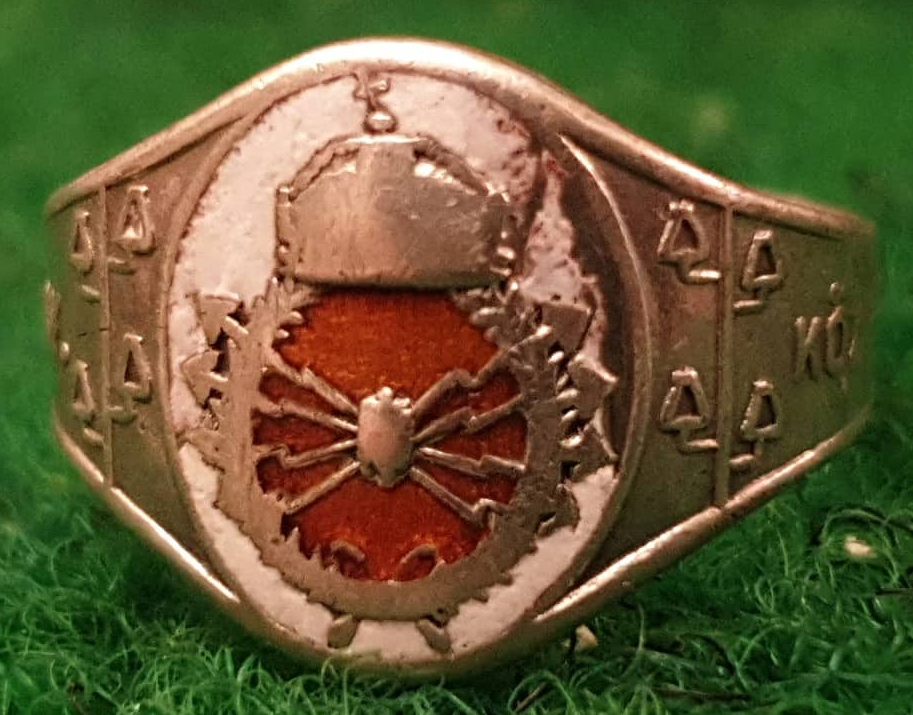 A M. Kir. Honv. Közp. Táv. Isk. gyűrűje
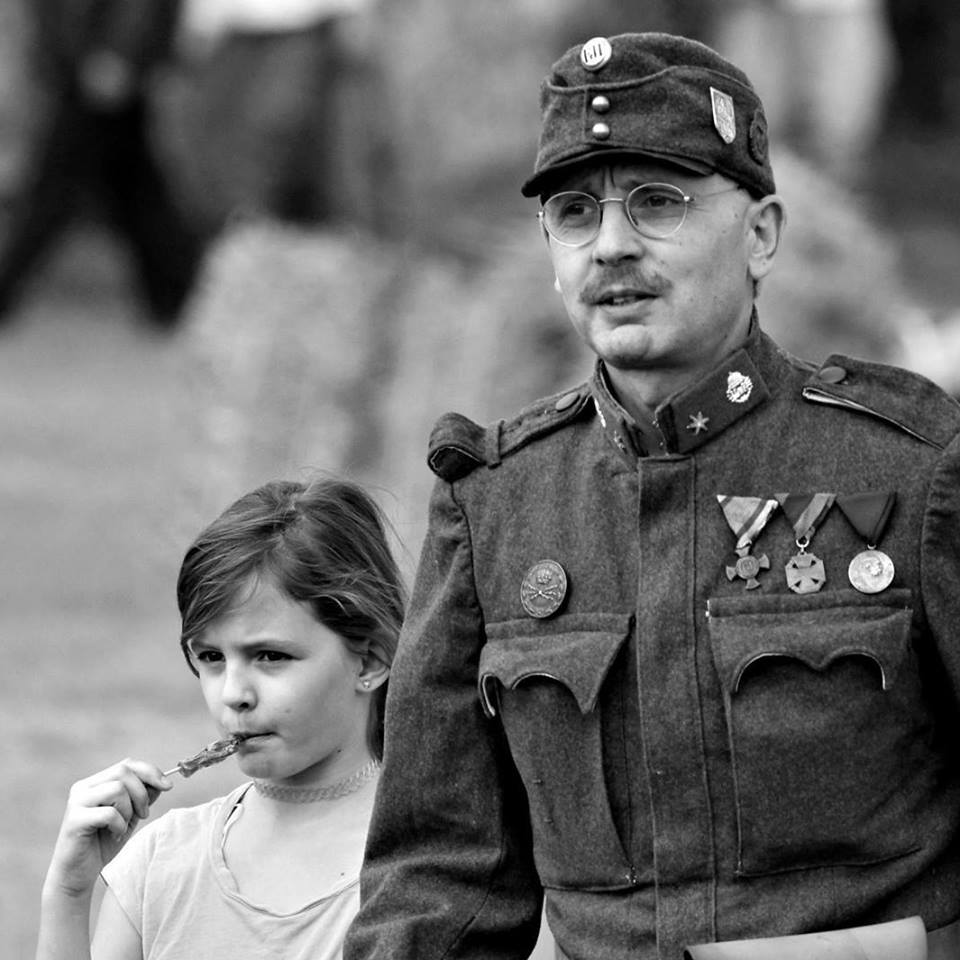 Köszönöm a figyelmet!